Role vody v přenosu virů způsobujících alimentární infekce
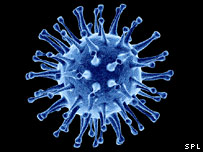 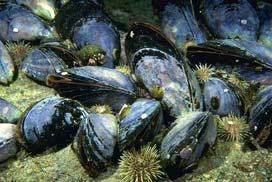 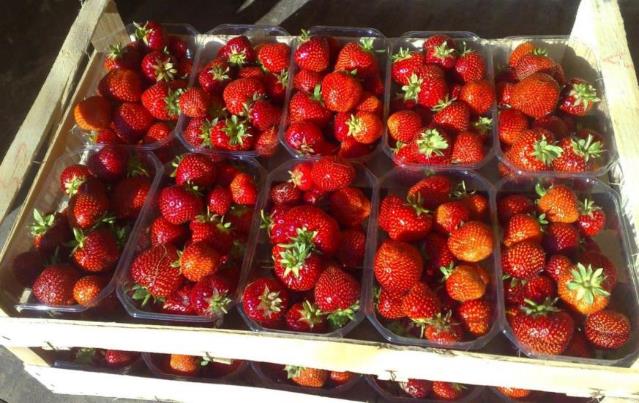 Petra Vašíčková
pvasickova@sci.muni.cz
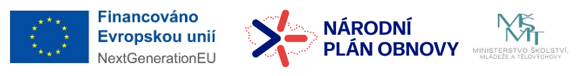 1
Způsoby přenosu
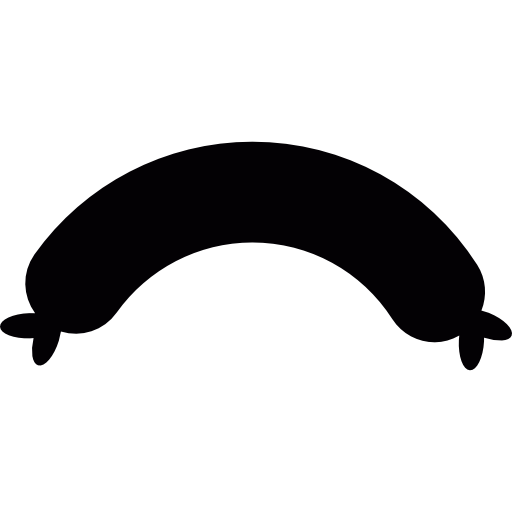 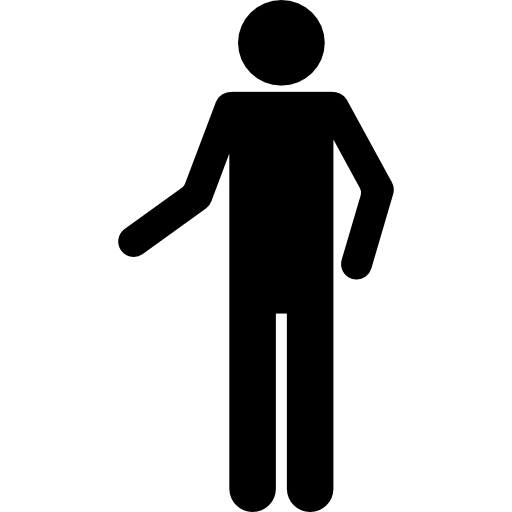 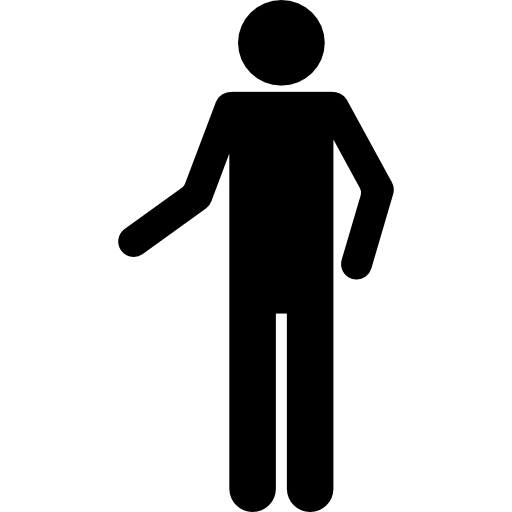 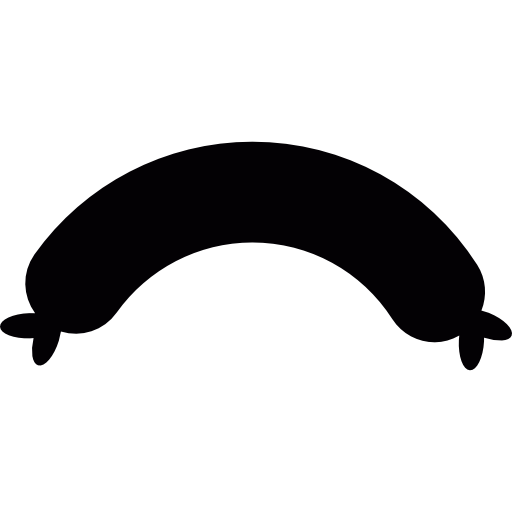 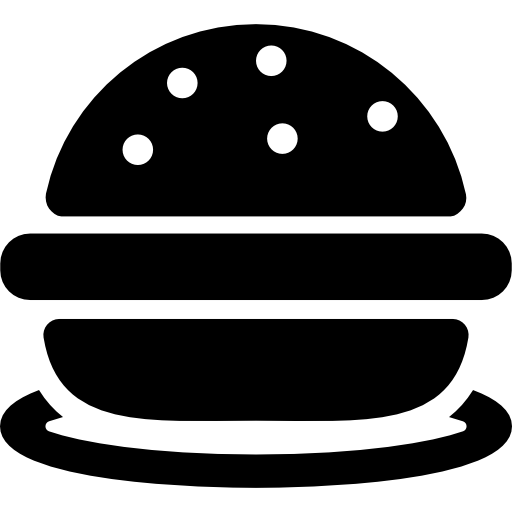 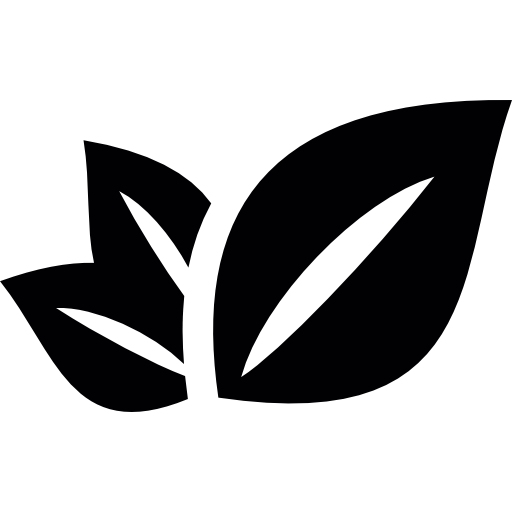 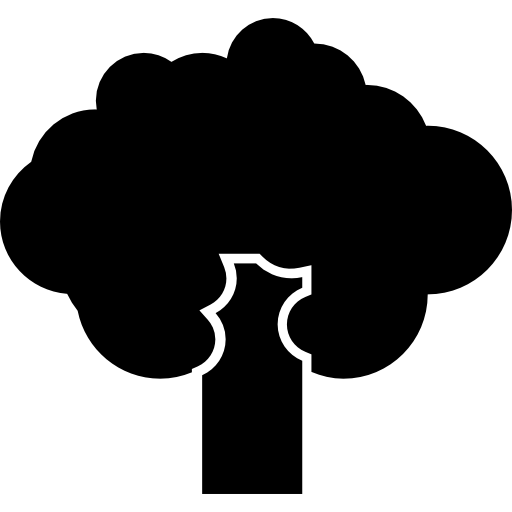 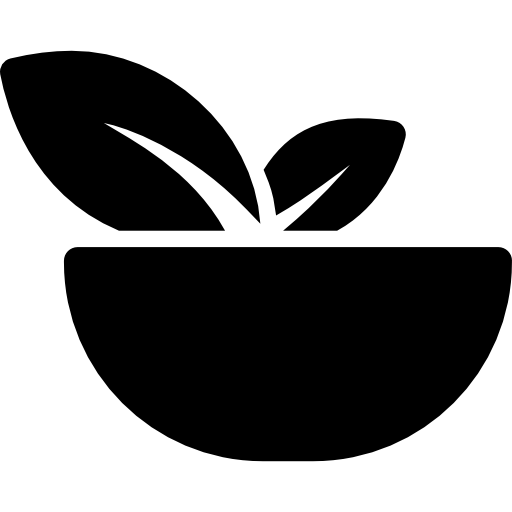 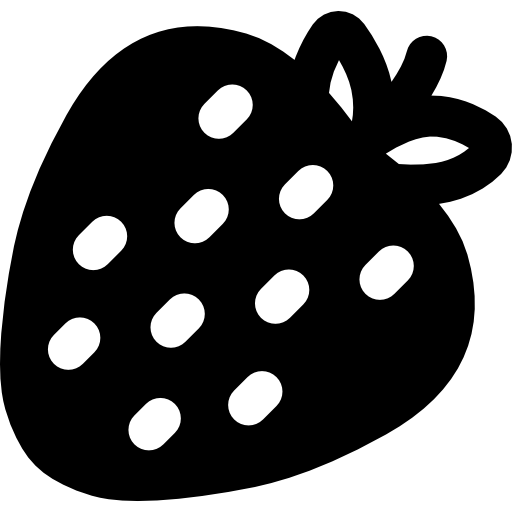 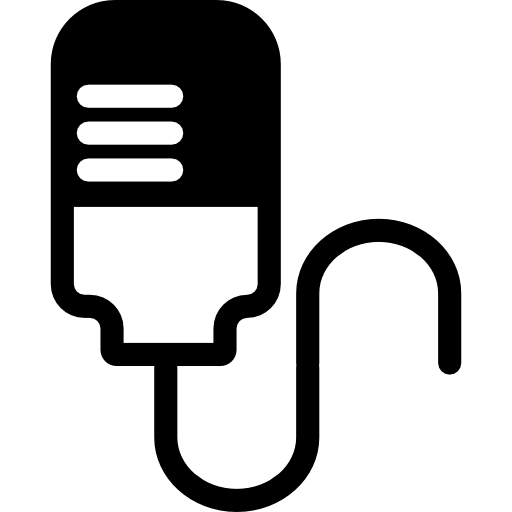 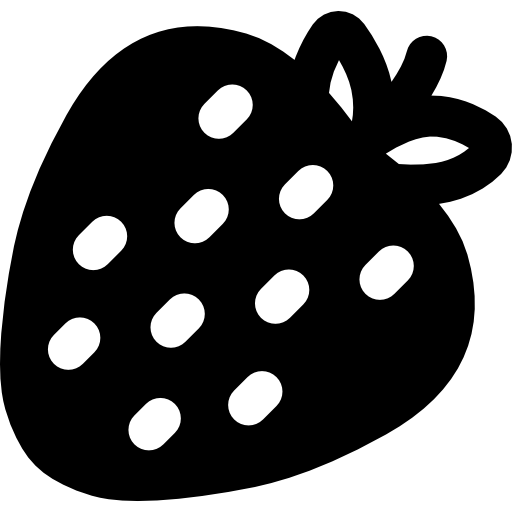 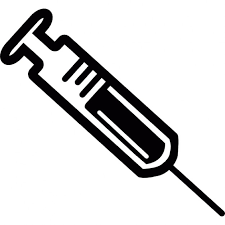 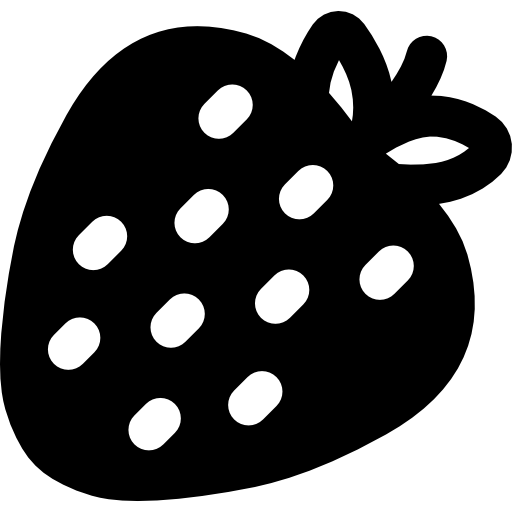 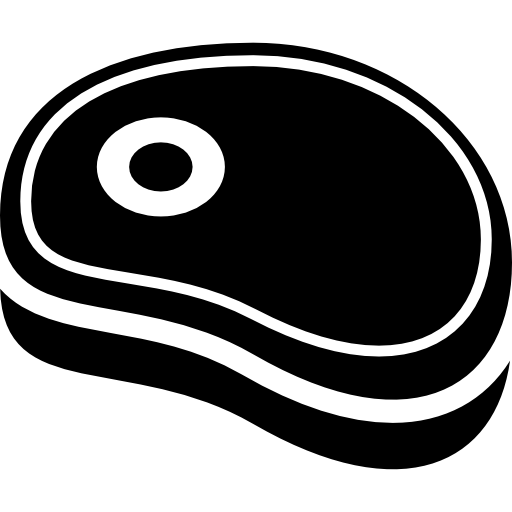 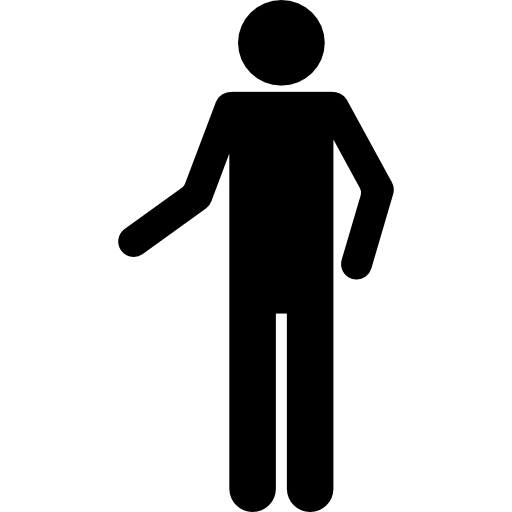 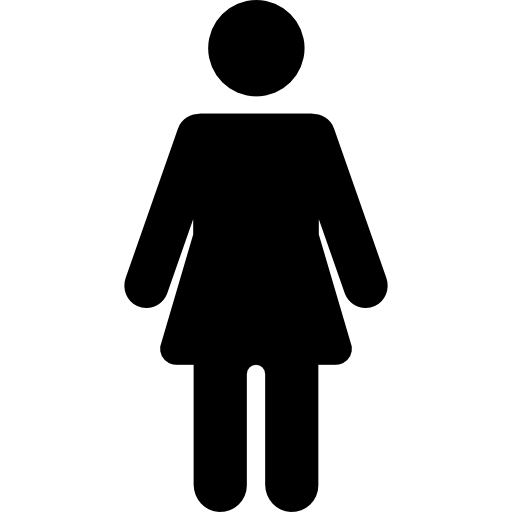 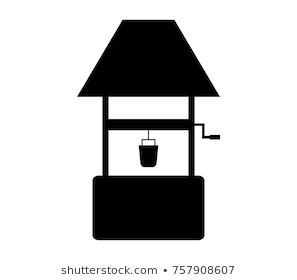 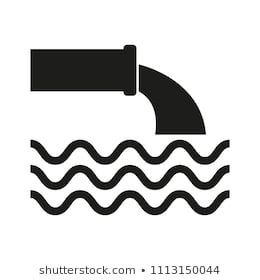 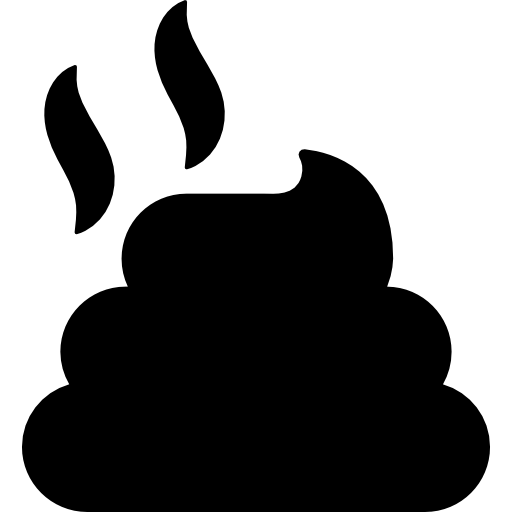 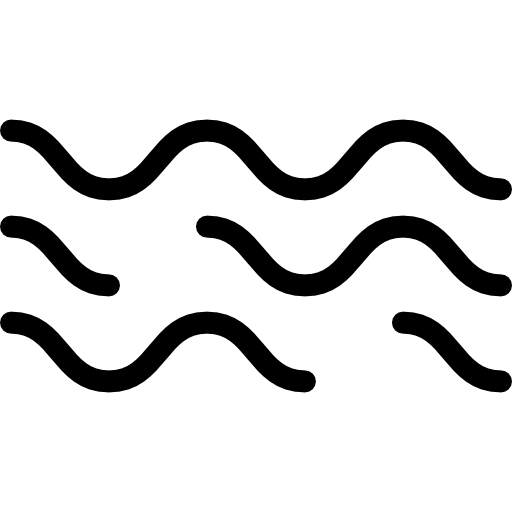 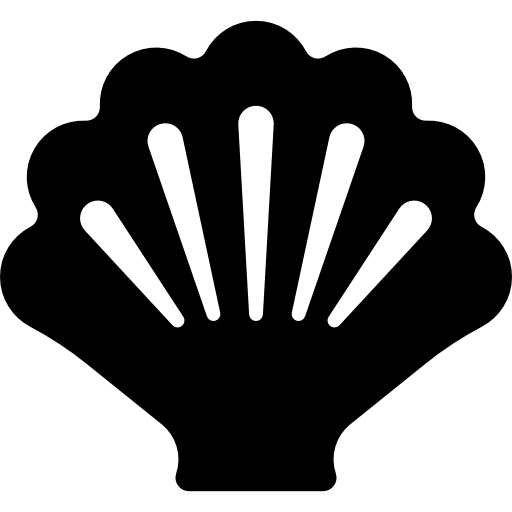 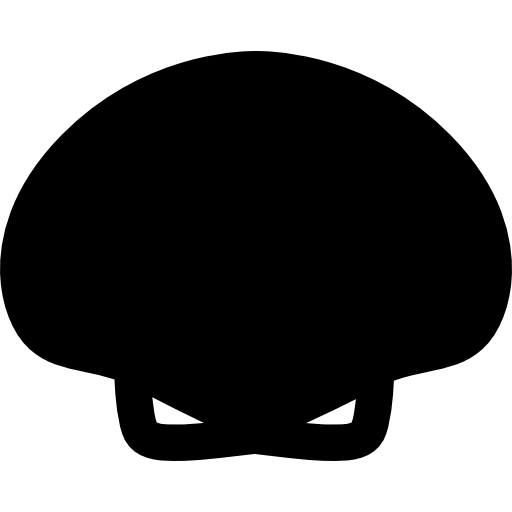 2
Voda ČR (souvislost se zeleninou, 2013-2016)
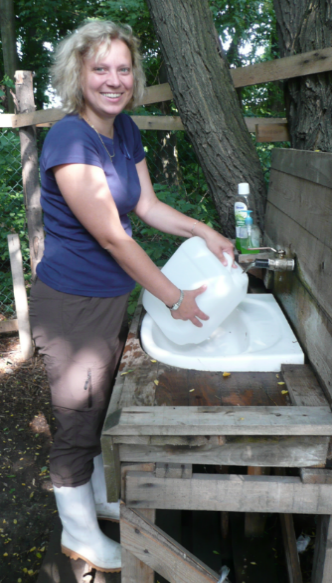 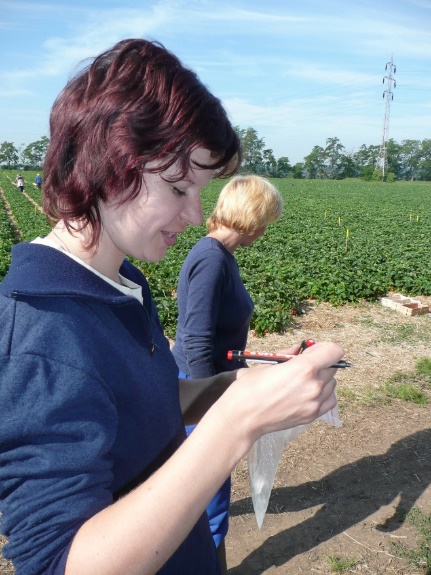 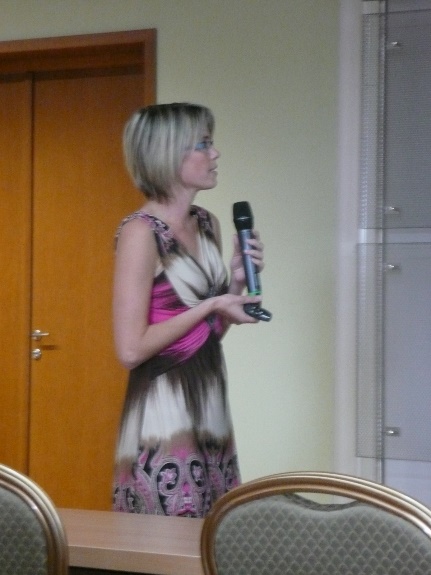 Projekt MZe QJ1210113
spolupráce ZÚČM
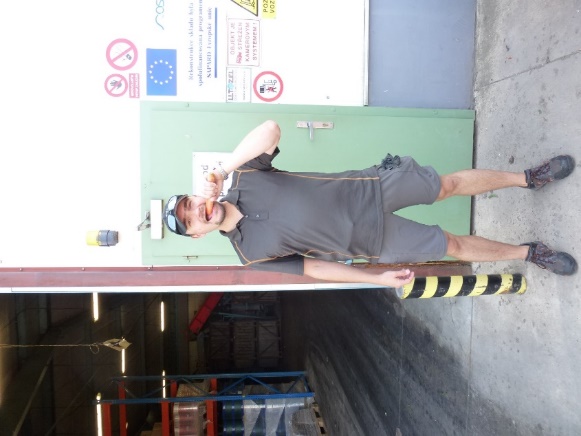 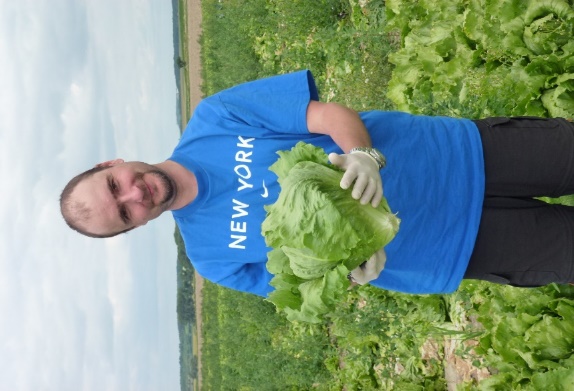 3
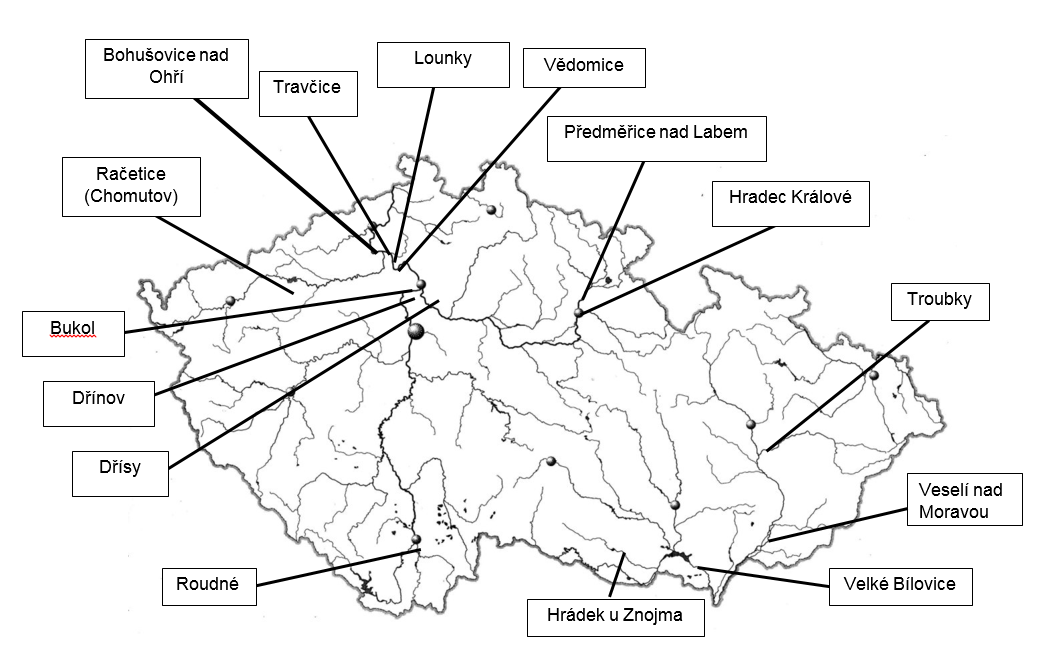 4
Projekt MZe QK1810212
Povrchová voda ČR (odběr jaro/podzim, 2018-2019)
5
AdV – indikátory fekálního znečištění
Projekt MZe QK1810212, ZÚČM
ČOV (odběr vzorků – vstup/výstup, 4×, 2019)
Spolupráce DEKONTA a.s.
6
Noroviry - pitná voda, epidemiologické souvislosti
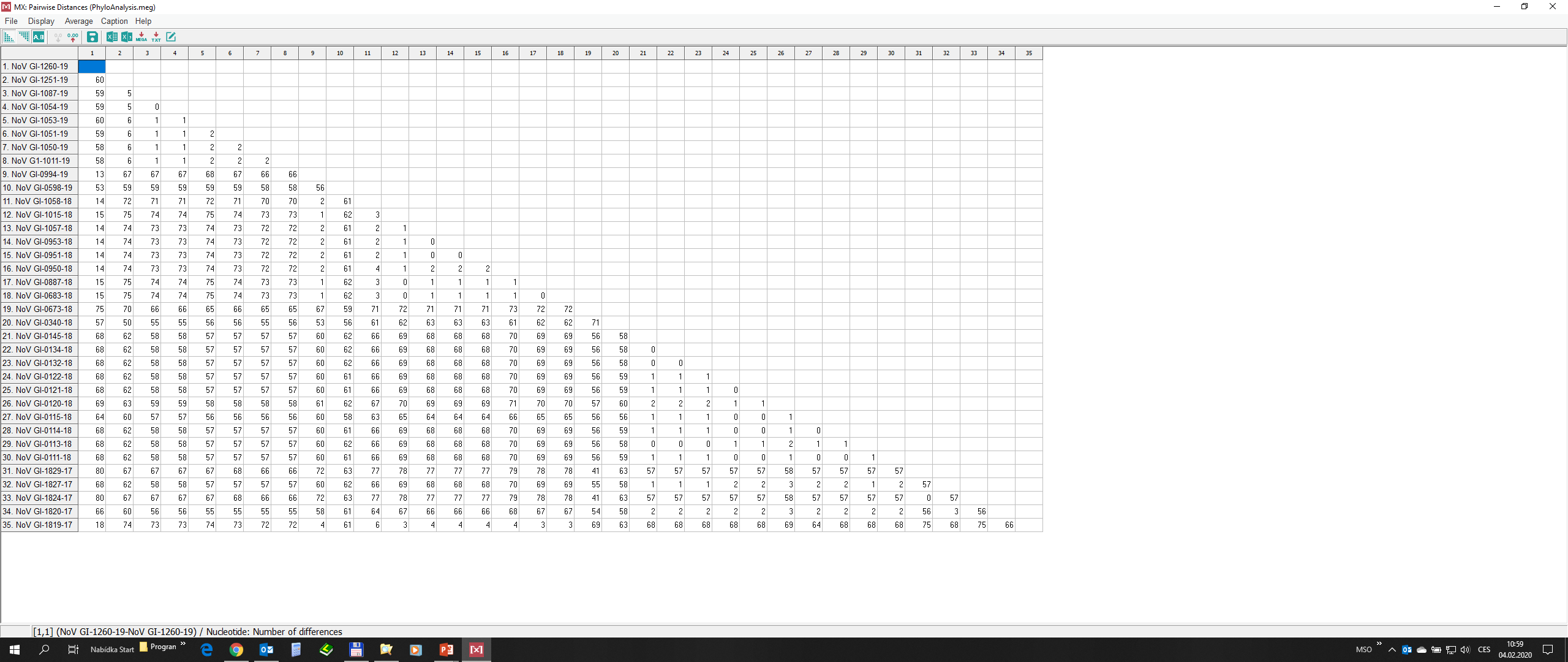 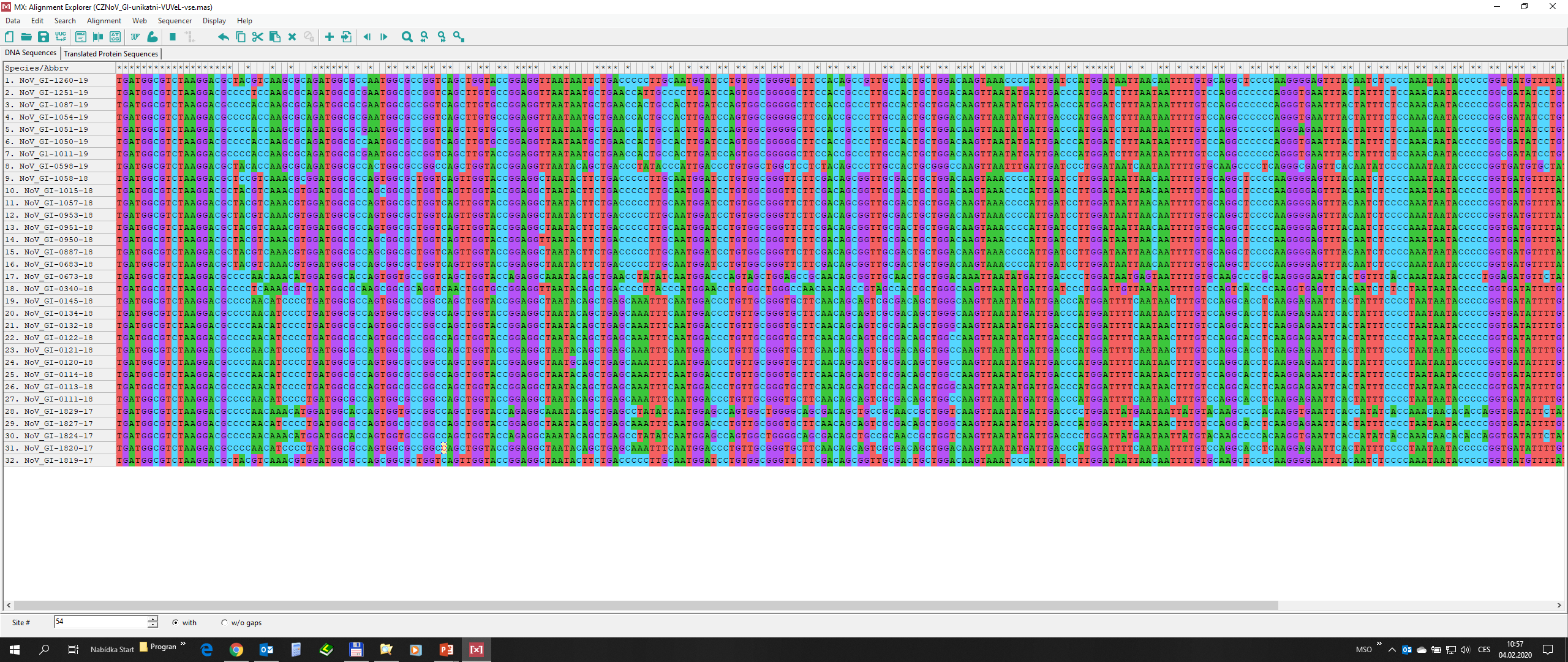 Spolupráce KHS, podpora grantu MZ 17-31921A
7
Virus hepatitidy A – epidemiologické souvislosti
Epidemie VHA (Liberecký kraj) 
voda vstup, výstup z komunální ČOV – HAV +
čistírenské kaly– HAV +
sekvenčně shoda s kmenem prokázaným u tamních VHA pacientů
Epidemie VHA (Moravskoslezský kraj)
voda výstup z domácí ČOV – HAV +
pitná voda (blízká studna) – HAV +
sekvenčně shoda s kmenem prokázaným u uživatelů studny
přenos pitnou vodou podpořen epidemiologickými daty
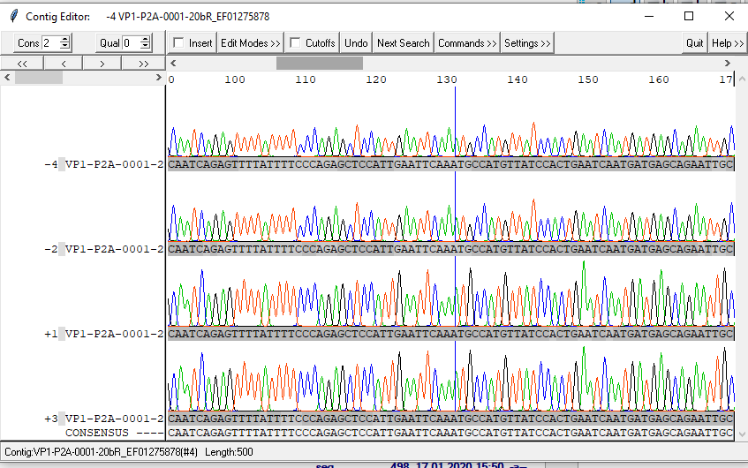 Spolupráce KHS, podpora grantu MZ 17-31921A
8
Pitná voda – vybrané epidemie
2012 – 2013 – rekreační zařízení (camp), studniční voda (hloubka 30 m), zdroj kontaminace prasklý septik,  75 infikovaných NoV (Jihočeský kraj)
2013 – rekreační zařízení, studniční voda, zdroj kontaminace prasklý septik, NoV (Jihočeský kraj) 
2015 – veřejný vodovod, Praha – Dejvice, NoV, 4,021  infikovaných
2016 – průkaz AdV ve veřejném vodovodu (Liberecký kraj)
2017 – dvě epidemie, rekreační zařízení, studniční voda, NoV (Liberecký kraj); potvrzena shoda NoV z vody a stolic infikovaných
2005 – Rusko, pivo (voda použitá k mytí lahví), HAV (> 500 )
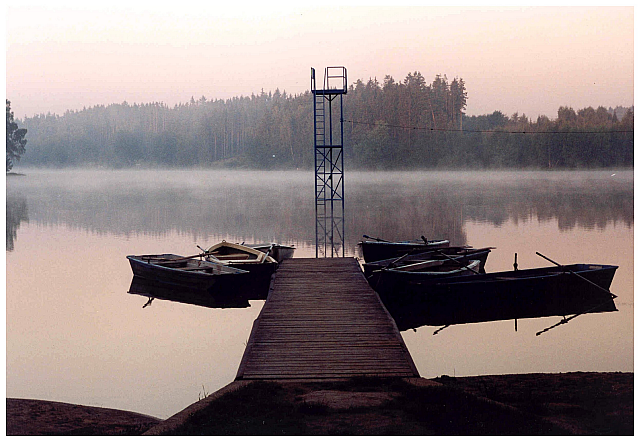